Presentation Titles
Using GENI and DYNES to test new solutions for reliable multicast, large transfers, traffic-engineering, and QoS control: MV, UVA
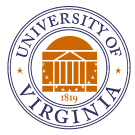 University of Virginia
Malathi Veeraghavan (MV), CC-NIE project PI
Graduate students: Fatma Al-Ali, Shuoshuo (Shawn) Chen, Xiang Ji, Sourav Maji, Fabrice Mizero, Reza Rahimi, Xiaoyu (Sherry) Wang
CC-NIE project collaborators: Steve Emmerson, (UCAR), Ivan Seskar, Steve Decker, Joe Slezak (Rutgers U), Jerrold Robaidek and Dale Carder (U. Wisc)

DYNES: Brian Cashman, Eric Boyd (Internet2), A. J. Ragusa, Luke Fowler (IU), Chin Guok (ESnet), T. Lehman, X. Yang (MAX), Ezra Kissel (Indiana U), R. D. Russell and P. MacArthur (U. New Hampshire), Conan Moore (U.Colorado), and Ryan Harden (U. Chicago), Ron Withers (U. Virginia), John Lawson (MARIA), GRNOC, and several regional REN providers for their support.

Thanks to NSF for CC-NIE grant ACI-1340910
Research projects that use GENI and DYNES
Reliable multicast of filestreams 
real-time weather data dissemination
Large dataset transfers on rate-guaranteed VLANs
campus to campus
supercomputing center to campuses
Traffic engineering
hybrid networking: best-effort and circuits/virtual circuits
VNF for QoS mechanisms using Lagopus and OVS
policing and weighted fair queueing/scheduling
Research project: Reliable multicast of filestreams
Problem addressed: Current solution (LDM6) uses application-layer multicast to distribute real-time weather data from UCAR to 260 institutions
UCAR receives 11 GB/hr, but sends out 600 GB/hr
Solution: 
Use UVA's reliable file multicast transport protocol (FMTP)
Designed to run on top of OpenFlow Multicast 
LDM7 implemented: FTMP + LDM6
LDM7 should save compute and link capacity
Evaluation: using upto 80 VMs distributed across ExoGENI racks with 100 Mbps L2 multipoint topology to compare LDM6 and LDM7
Research project: Large dataset transfers on rate-guaranteed VLANs
Problem addressed: even a small packet loss rate affects throughput of file transfers across high-speed WAN paths (large-RTT paths)
Cause: Without resource reservation, TCP sender has to dynamically estimate available bandwidth causing increases and decreases in rate
Solution: Reserve resources on path; send at fixed rate
Engineering:
Circuit TCP (TCP with congestion control disabled)
Linux traffic control (tc) to rate shape sending to match reserved path rate: Token Bucket Filter (TBF) vs Hierarchical Token Bucket (HTB)
IEEE/ACM NDM Workshop 2015 (in conjunction with SC2015)
Research project: Traffic engineering
Problem addressed: Large, high-rate (alpha) flows fill up router buffers and add packet delays for real-time flows
Solution:
Identify alpha flows from packet traffic within a network, and redirect to a separate queue on rate-guaranteed path
Evaluation:
Use OVS and Lagopus; leverage Linux tc and DPDK QoS
Replay CAIDA traces, Skype traces, and iperf3 alpha flows
Does performance improve for real-time flows?
Research project: VNF for QoS mechanisms using Lagopus and OVS
Problem addressed: At what scale can the data-plane networking functions of traffic policing and weighted fair queueing/scheduling be handled in software?
Solution: 
Use OVS and Lagopus software to emulate switches
Leverage Linux tc and Lagopus DPDK QoS functions
Evaluation:
Use GENI VMs to create large numbers of flows with applications or CAIDA trace replay, and run Lagopus/OVS
What is the max. number of queues that can be supported?
Dynamic Network System (DYNES)
Regionals: VA: MARIA; Rutgers: MAGPI; UChic, UWisc: CIC; IU: Indiana GigaPop; UNH: NOX; CU: FRGP
UNH
UWisc
I2Lab
U. Chicago
Rutgers
IU
MAX
CU
UVA
(UCAR)
VTech
UTD
Each DYNES site has a 
high-performance host for file transfers,
perfSONAR host 
controller host for  OSCARS and OESS
OpenFlow (or CLI controlled) switch
UH
UTD, UH, VTech: TBD; 
CU, Chicago: started
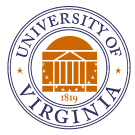 UVA usage of GENI and DYNES
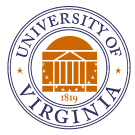 UVA usage of GENI and DYNES
Summary
Very grateful to have such an extensive networking testbed. To say the least, it is an awesome resource and my students and I can provide further details of our usage if the GENI financial planning effort needs it. 
After my experience with building a WAN tested called CHEETAH in the mid-2000s, this federated idea and supporting HR to develop all the tools and GUIs for shared usage among (3000!) users is exactly what we should be doing
CC-NIE Science DMZ PIs - please join us in DYNES - more room for control-plane experimentation